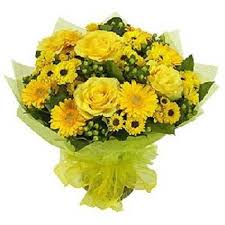 স্বাগতম
পরিচিতি
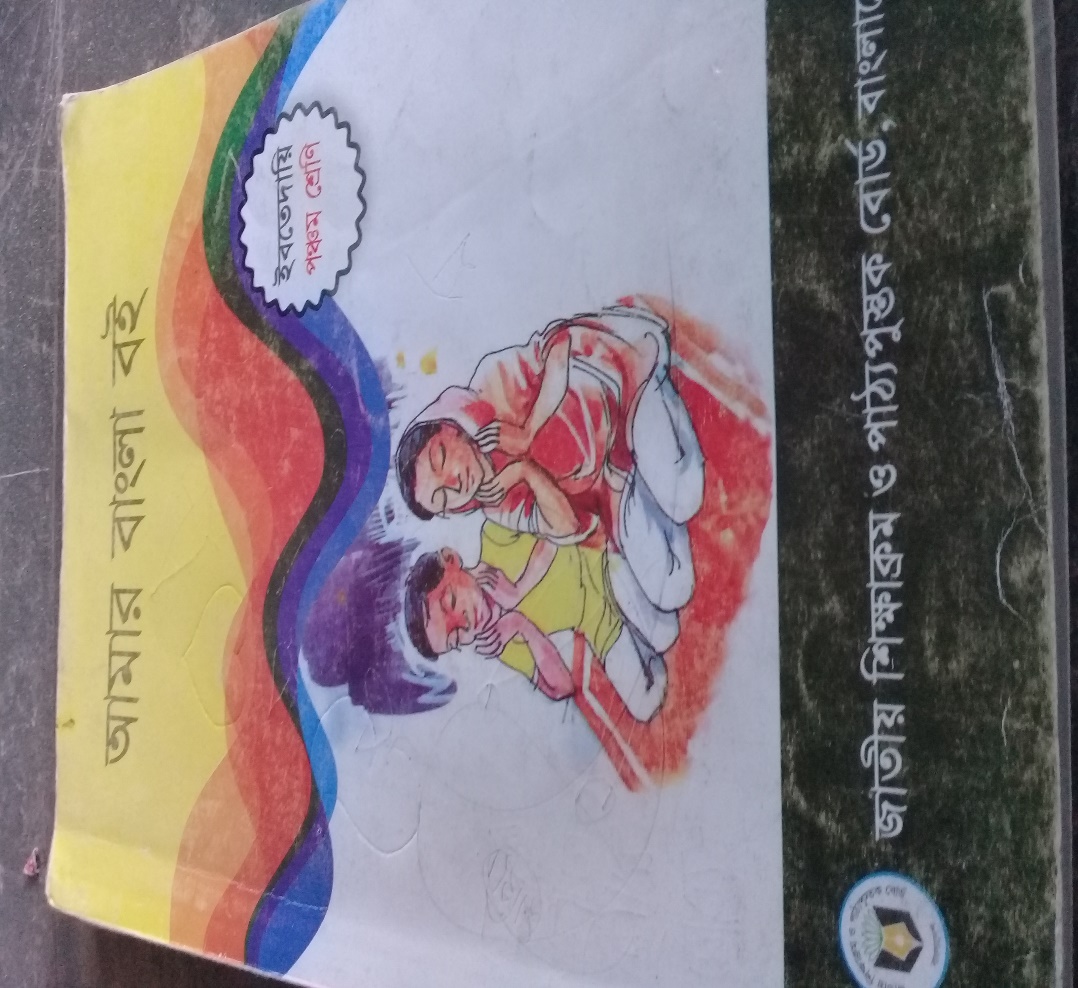 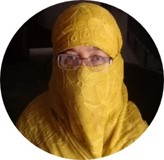 শাহিনা আফরোজ
সহকারি শিক্ষক
বানিয়ারগাতী মহিলা মডেল দাখিল মাদ্রাসা
শ্রেনী-৫ম
বিষয়-বাংলা
সময়-৪০মিনিট
শিখনফল
এই পাঠ শেষে শিক্ষার্থিরা-
কবি পরিচিতি বলতে পারবে।
কবিতার মূল ভাব বিশ্লেষন করতে পারবে।
নতুন শব্দের অর্থ বলতে পারবে।
সাহিত্য পুরস্কার পান-২০০৭ সাল
পাঠ শিরোনাম
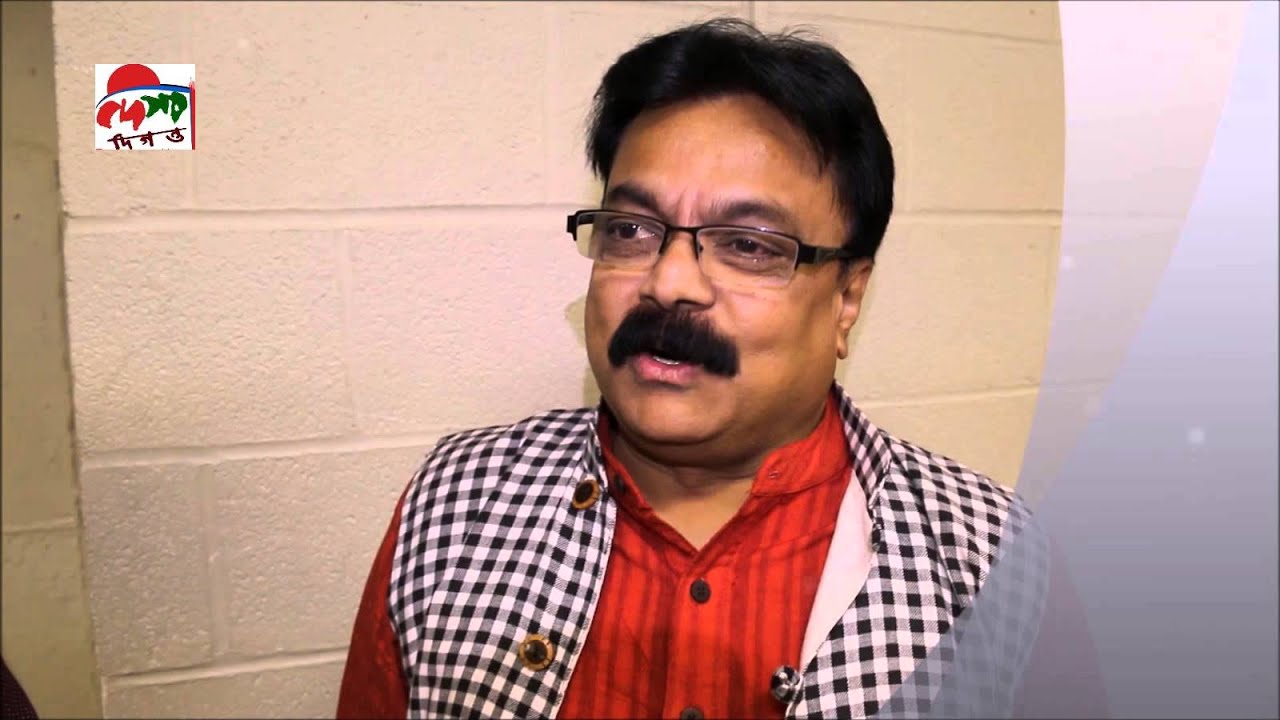 ফেব্রয়ারির গান
জন্ম -১৯৬১ সাল
উল্লেখযোগ্য শিশুতোষ গ্রন্থ-আমার ঢাকা, ভূতের বিয়ে
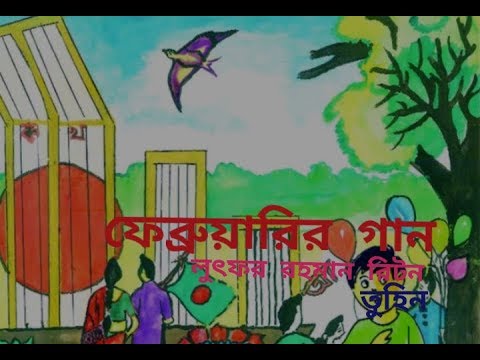 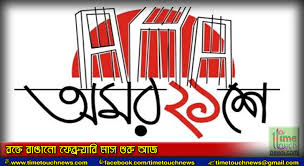 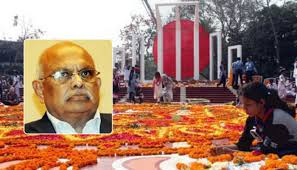 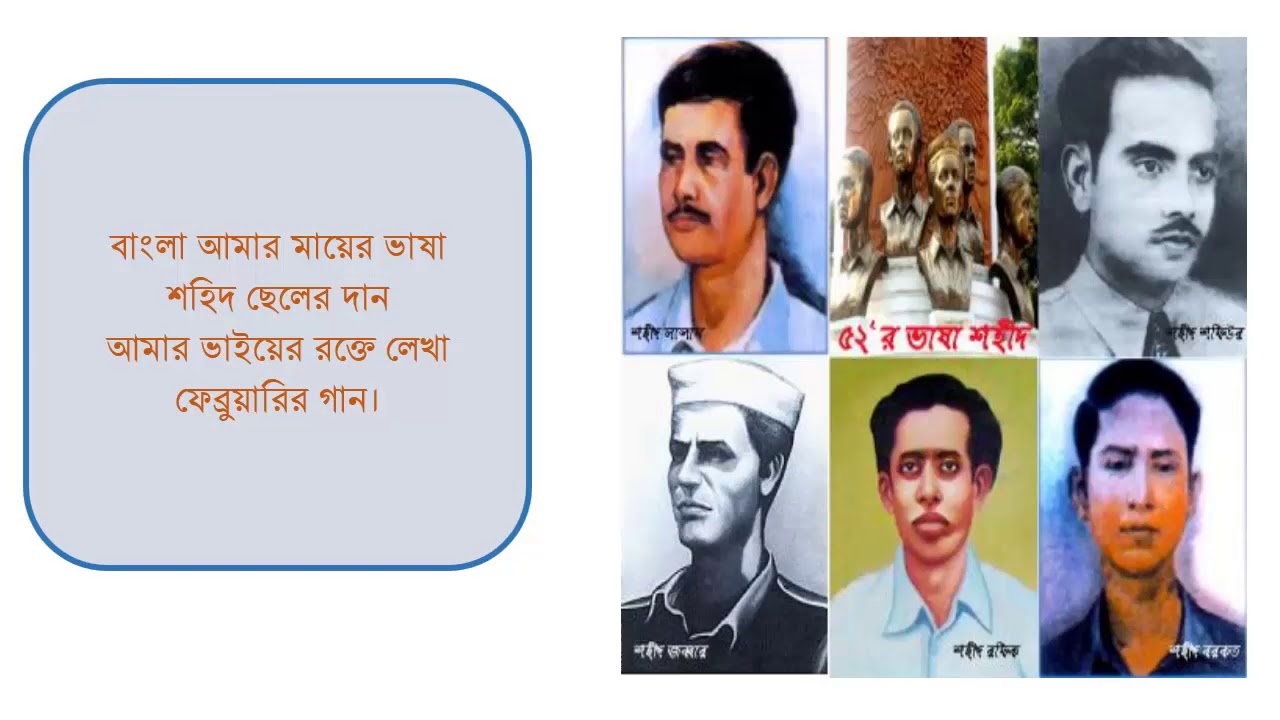 ছবিতে তোমরা কি দেখতে পাচ্ছ?
আজকের পাঠ
ফেব্রয়ারির গান
লুৎফর রহমান রিটন
দোয়েল কোয়েল ময়না কোকিল
সবার আছে গান
পাখির গানে পাখির সুরে
মুগ্ধ সবার প্রান।
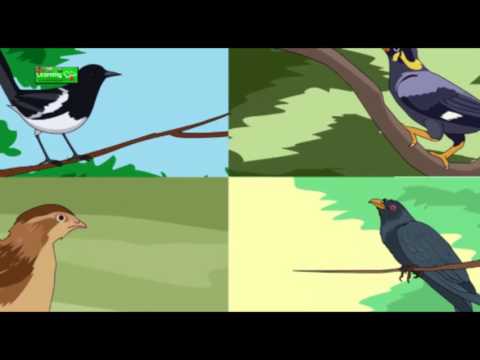 সাগর নদীর ঊর্মিমালার
মন ভোলানো সুর
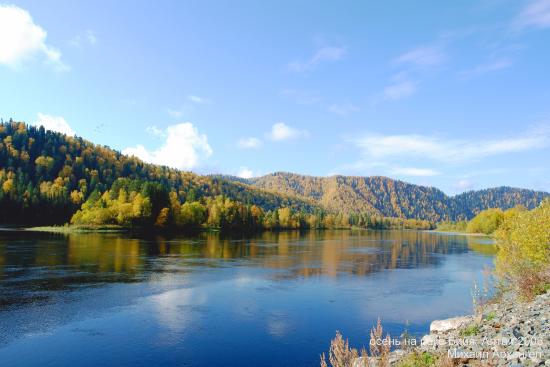 ছড়ায় পাহাড় সুরের বাহার
ঝরনা -প্রকৃতিতে
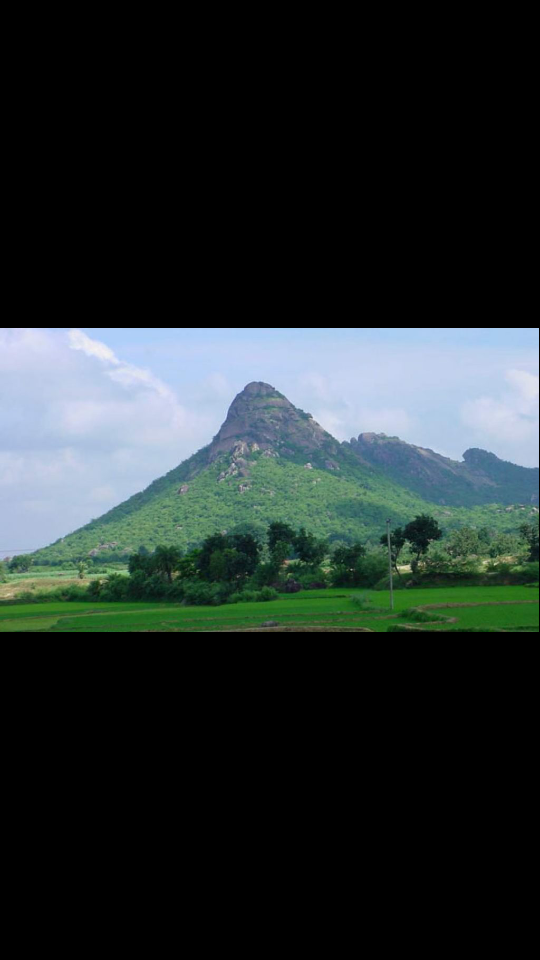 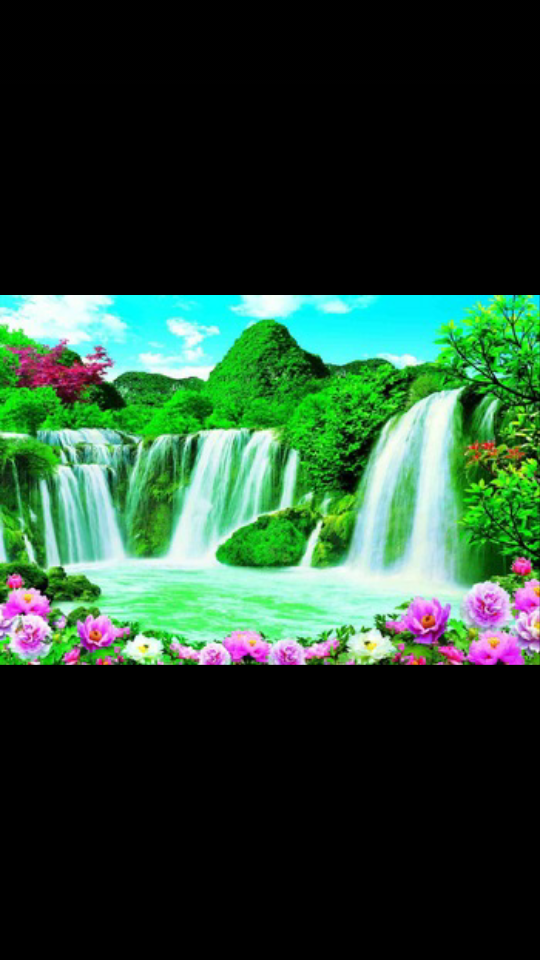 বাতাসে তার প্রতি ধবনি
গ্রীষ্ম -বর্ষা –শীতে।
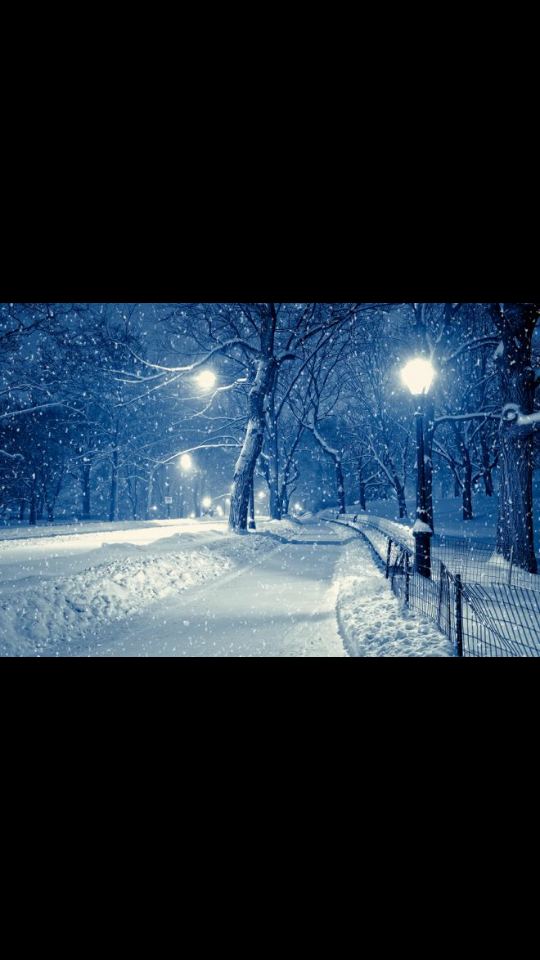 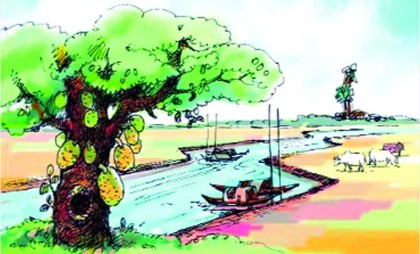 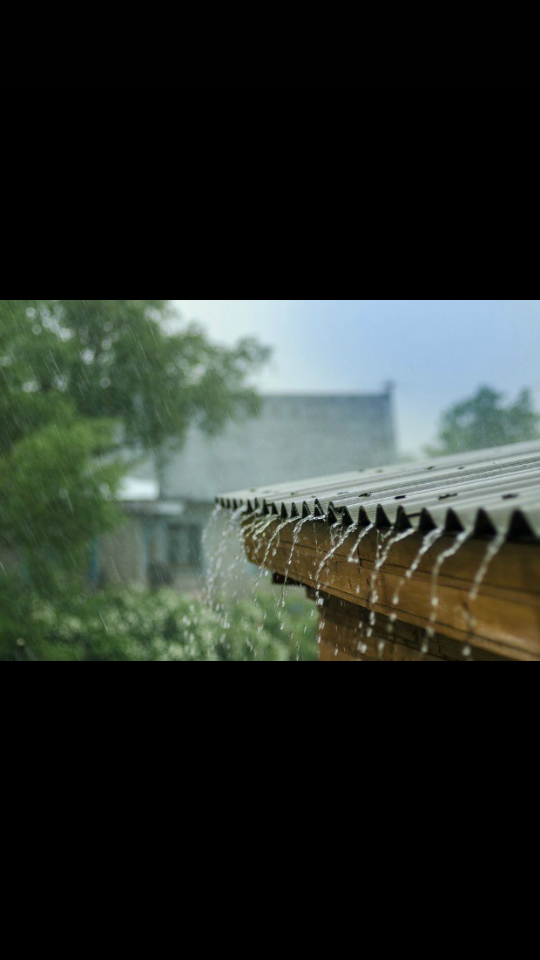 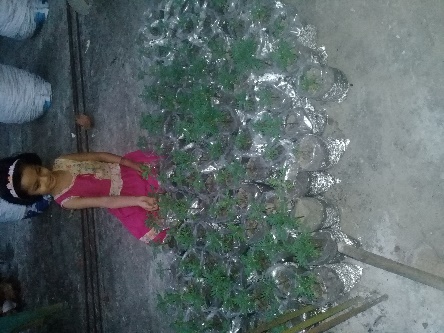 ছন্দ –সুরে ফুলের সাথে
প্রজাপতির কথা।
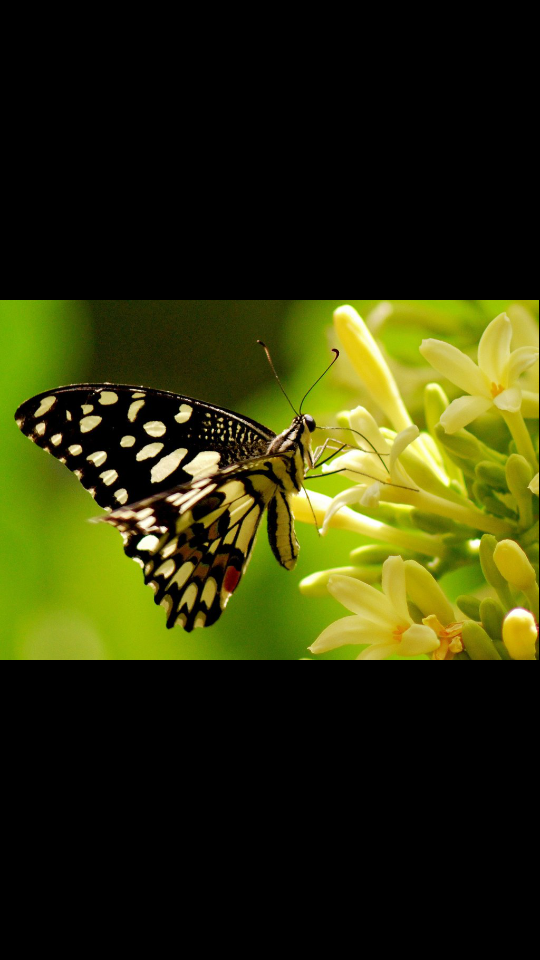 বাংলা আমার মায়ের ভাষা
শহিদ ছেলের দান
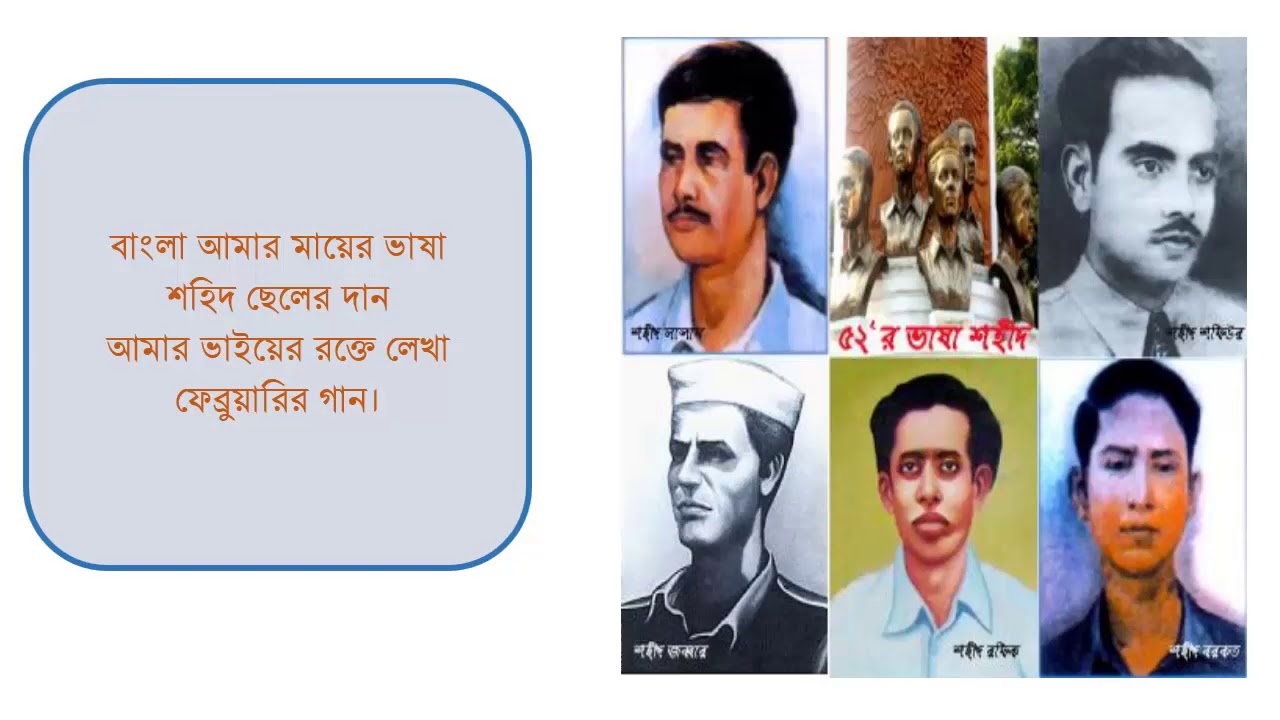 আমার ভায়ের রক্তে লেখা
ফেব্রয়ারির গান।
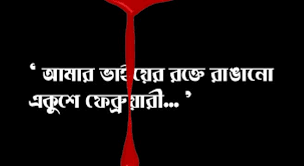 এসো শব্দের অর্থ গুলো জানি
প্রদত্ত শব্দ
শব্দের অর্থ
স্রোত
বহমান পানি
নদী সাগরের ঢেউ
ঊর্মি
ঢেউসমুহ
ঊর্মিমালা
একক কাজ
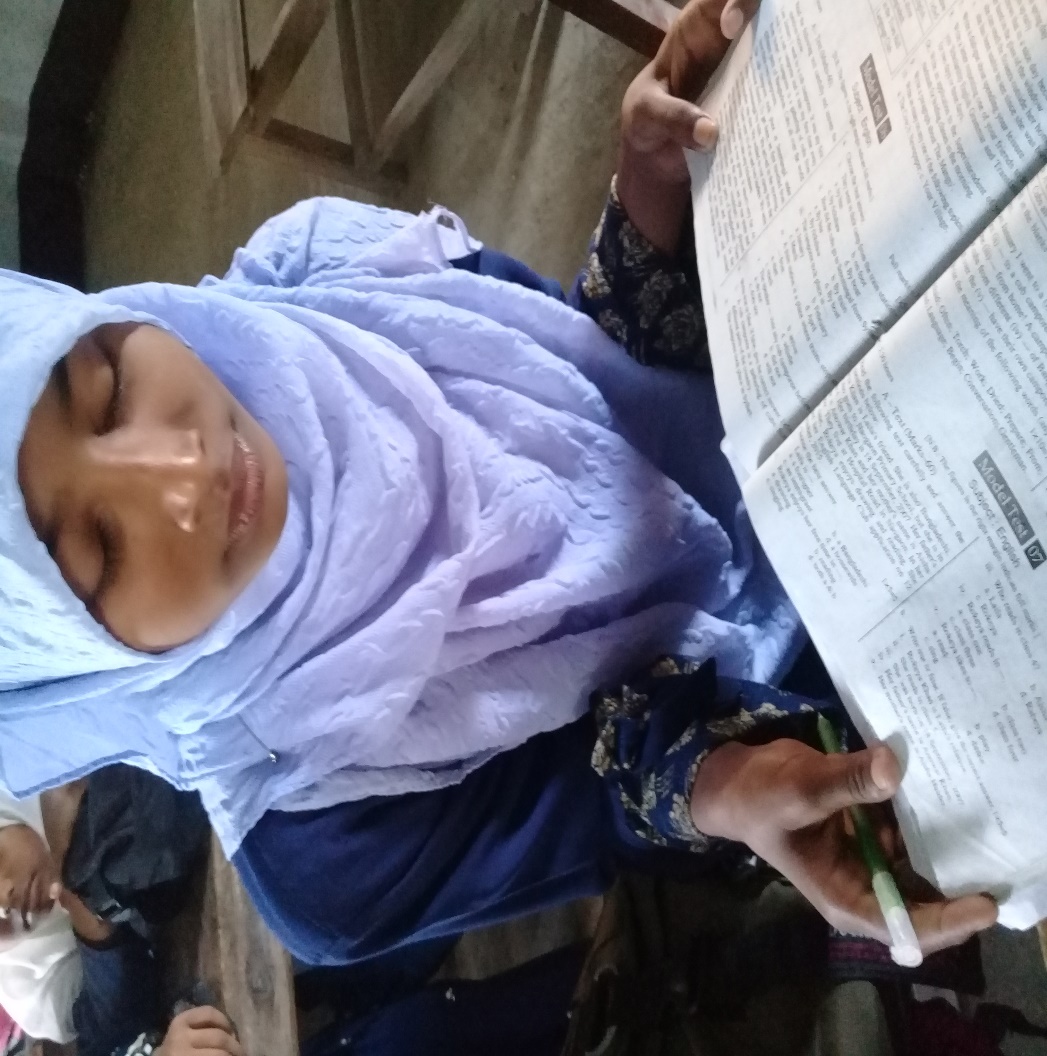 মায়ের কাছ থেকে কোন ভাষা শিখি?
জোড়ায় কাজ
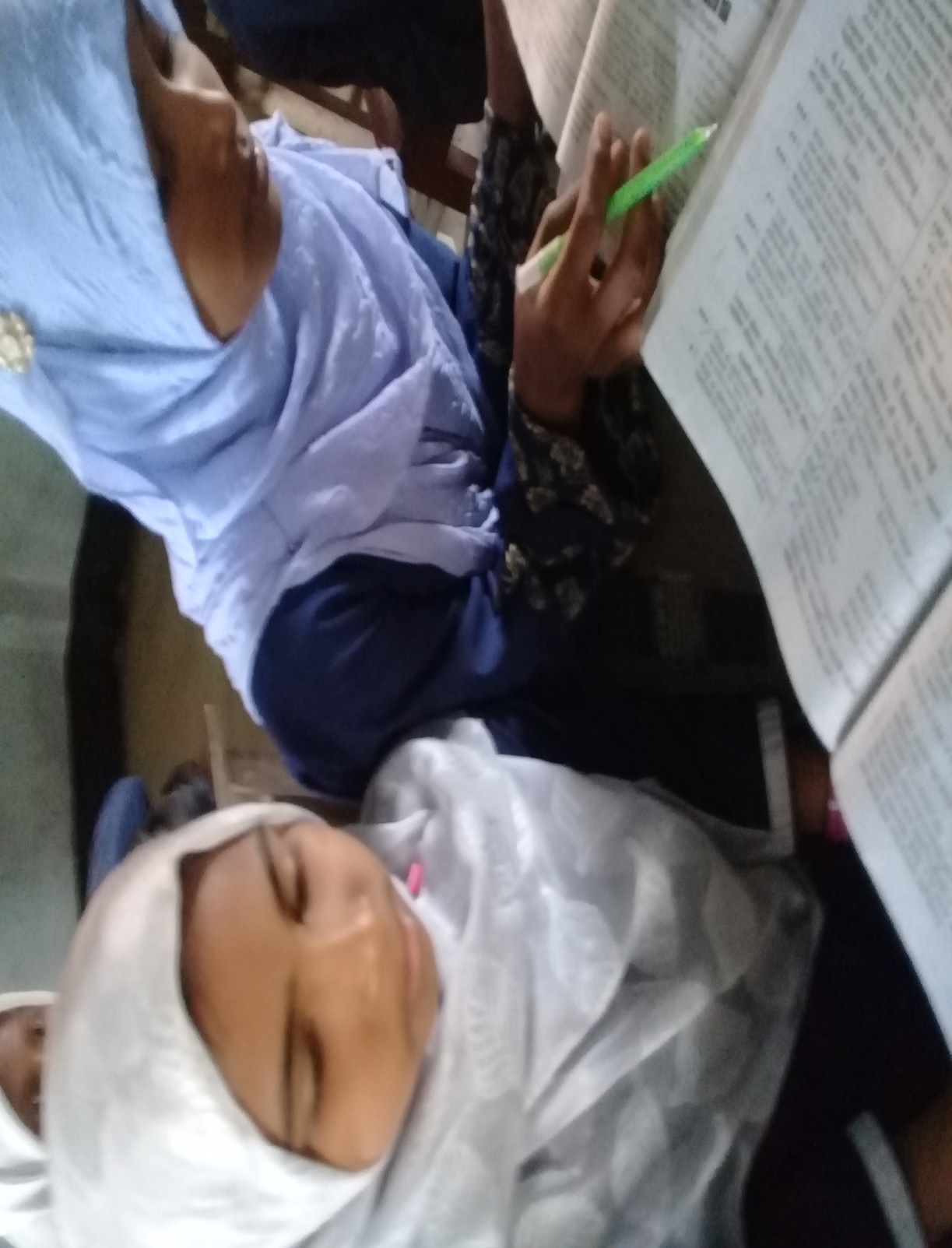 মনের কথা কাকে বলি? কোন ভাষায় বলি?
বাড়ির কাজ
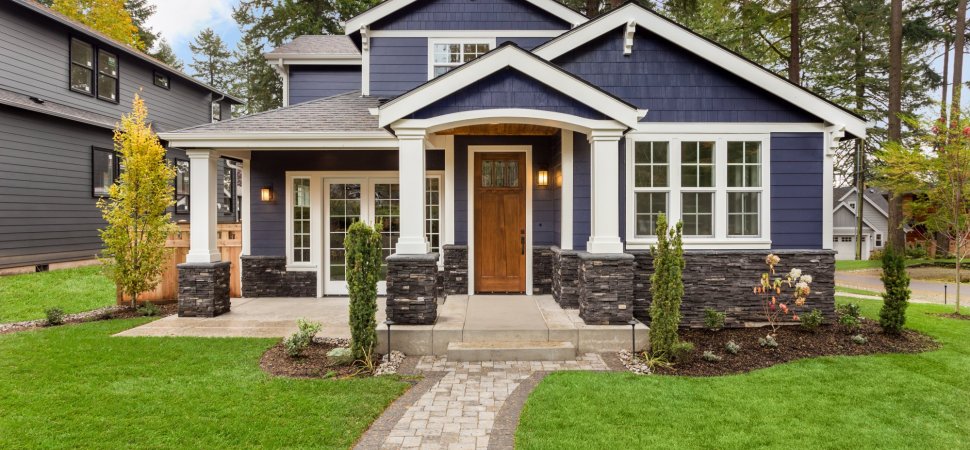 বাংলা আমার মায়ের ভাষা , শহিদ ছেলের দান। বাক্য দুটি বুঝিয়ে লেখ।
ধন্যবাদ
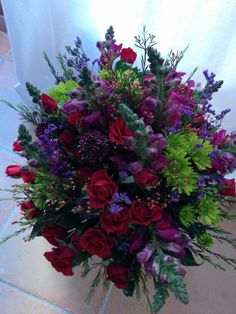